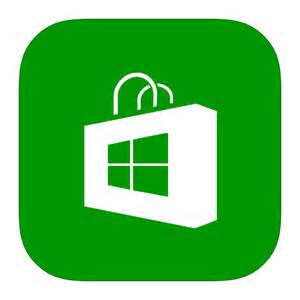 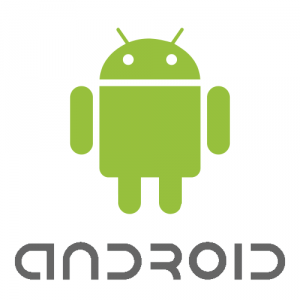 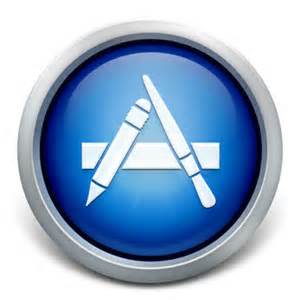 Which Apps are you Apt to Use?
In the classroom and for productivity